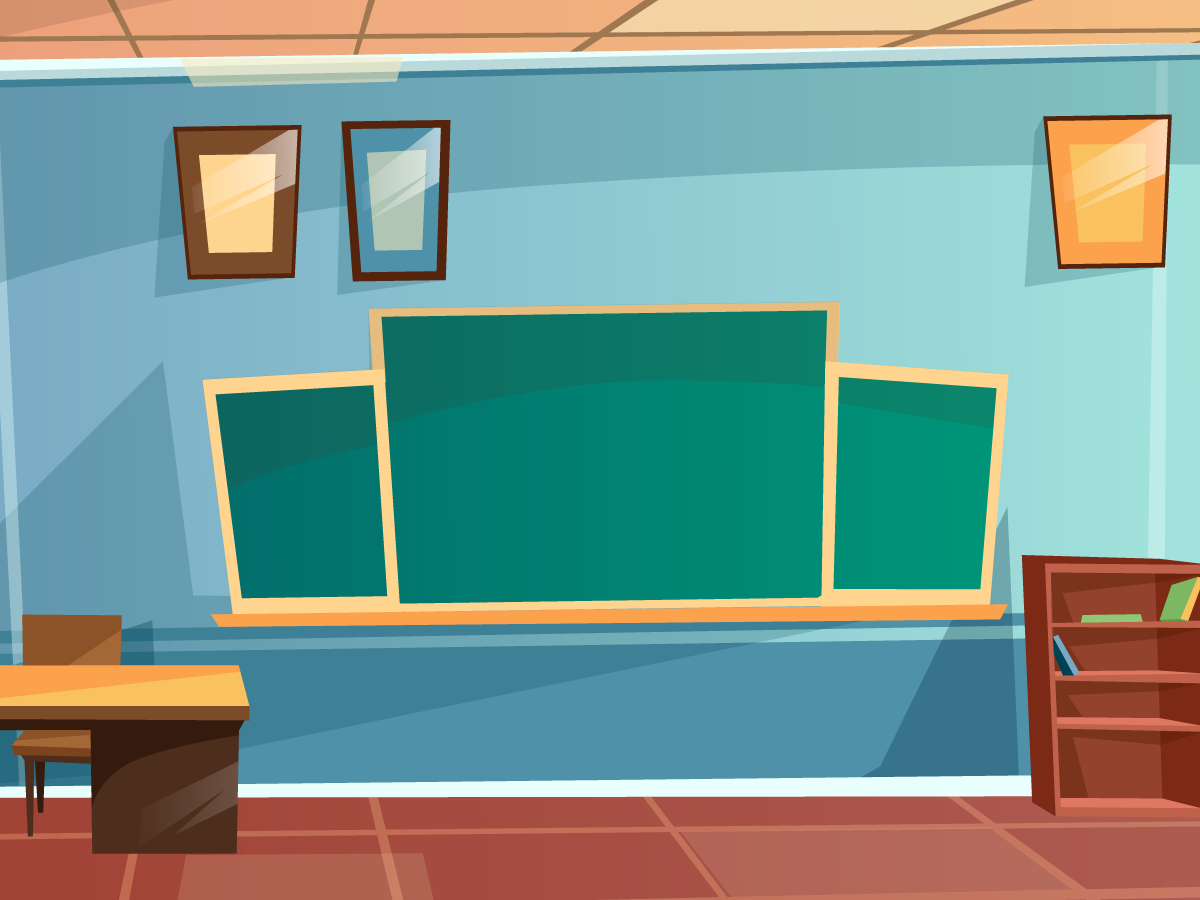 Тема урока:
Персональные данные
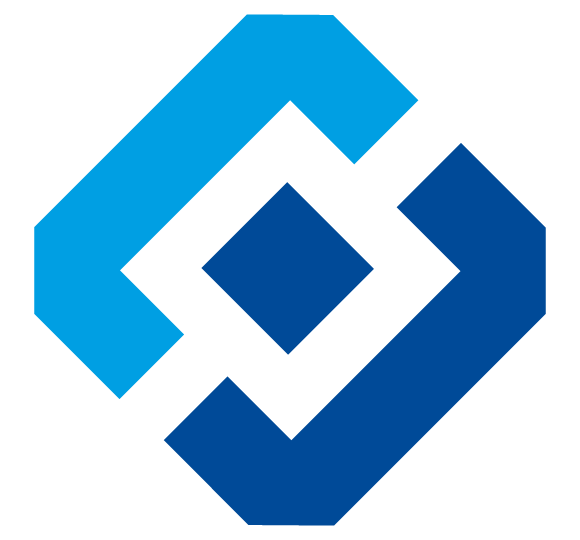 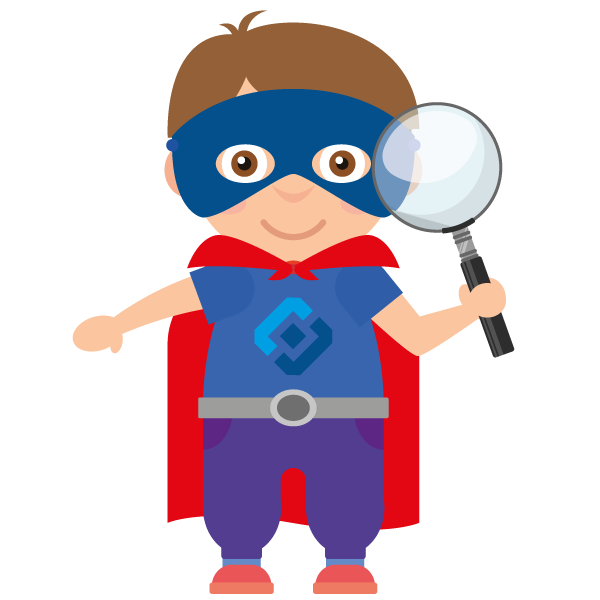 Чем занимается инспектор
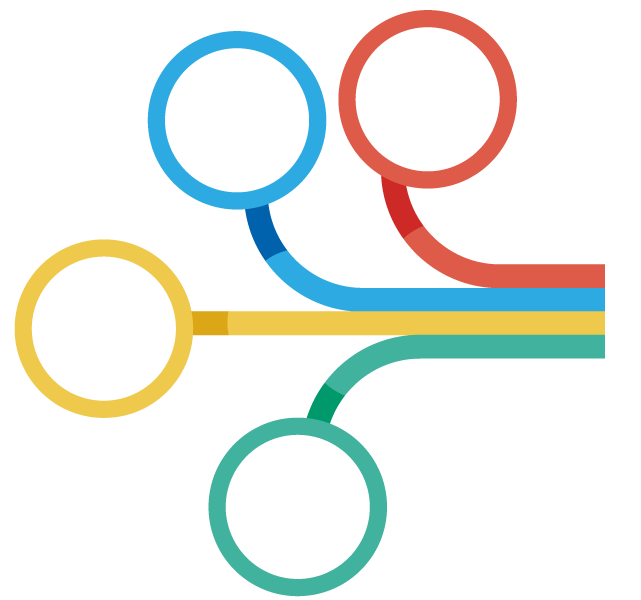 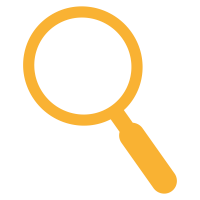 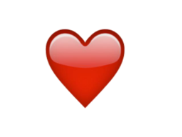 ХОДИТ НА ПРОВЕРКИ
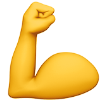 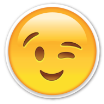 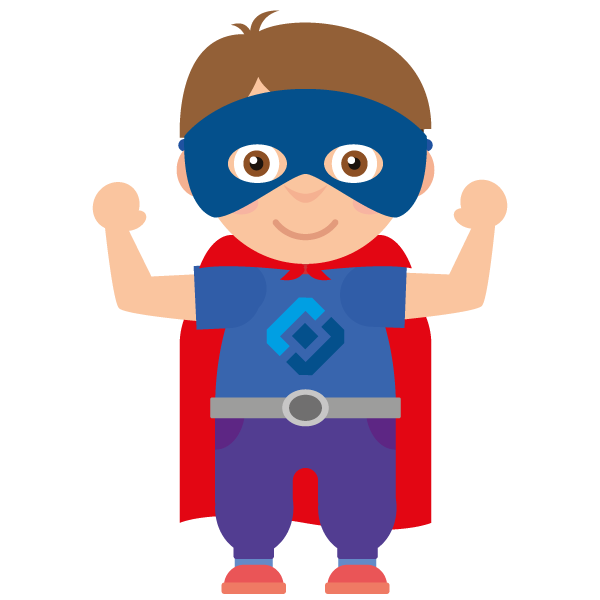 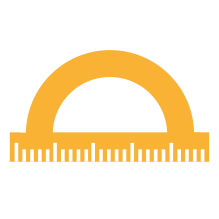 РАССМАТРИВАЕТ ЖАЛОБЫ
ВЕДЕТ РЕЕСТР ОПЕРАТОРОВ
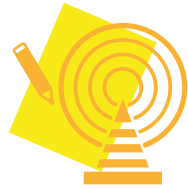 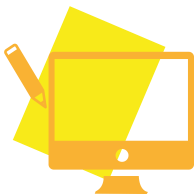 ВЕДЕТ РЕЕСТР БЛОКИРОВКИ САЙТОВ
2
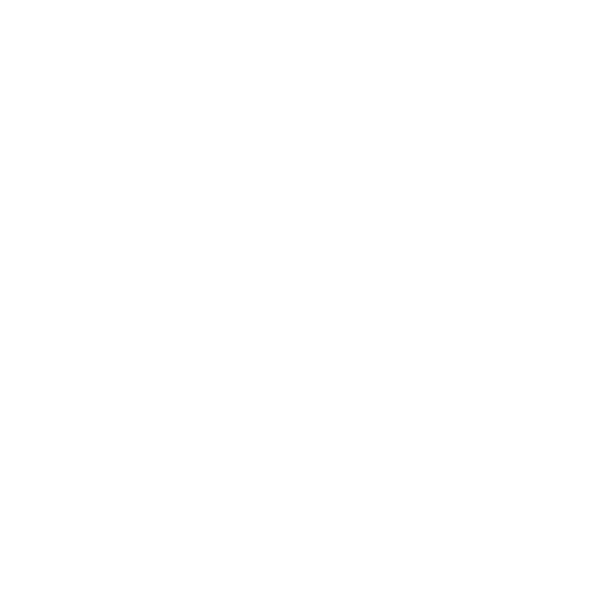 Что такое персональные данные?
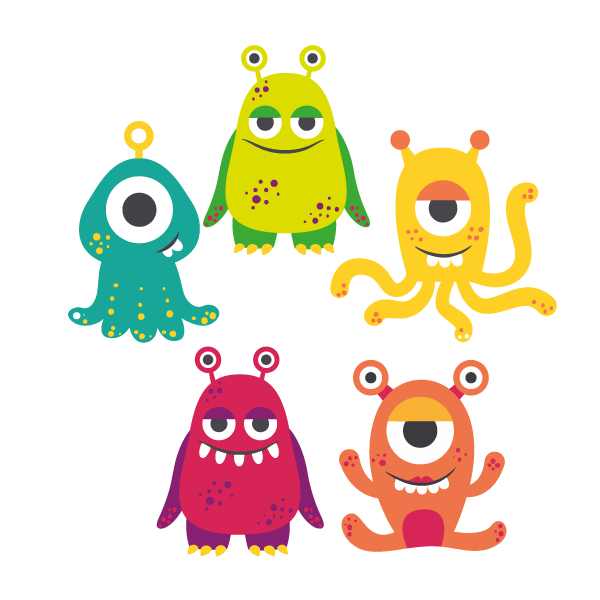 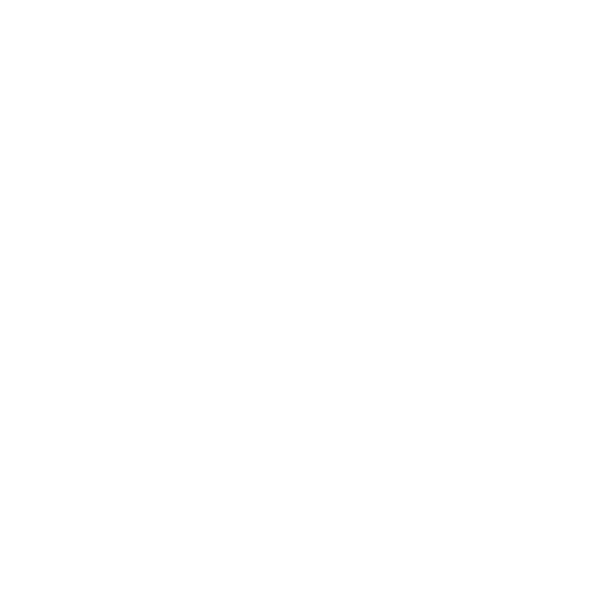 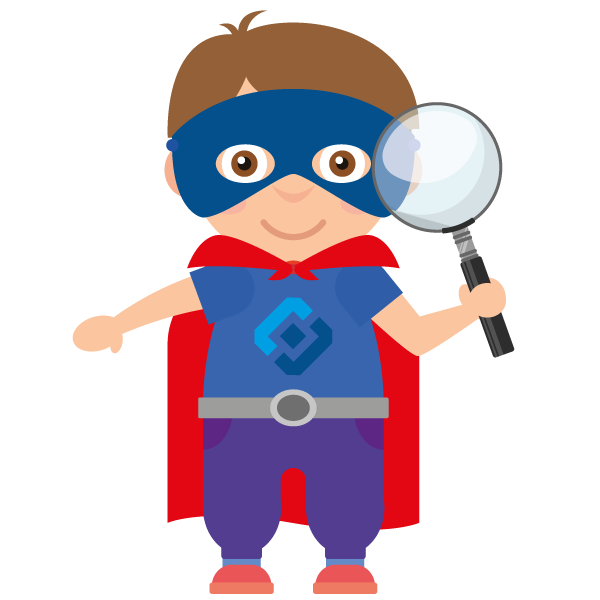 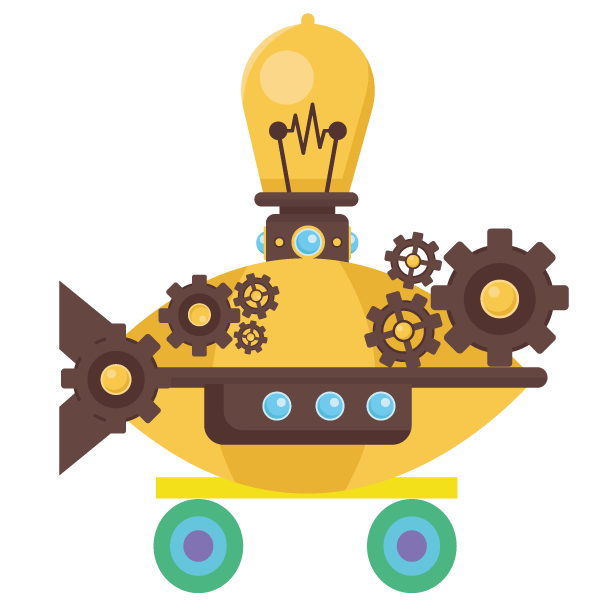 ?
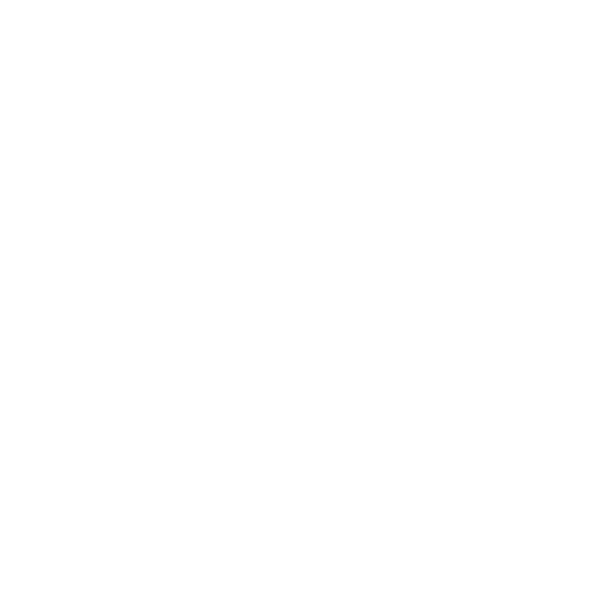 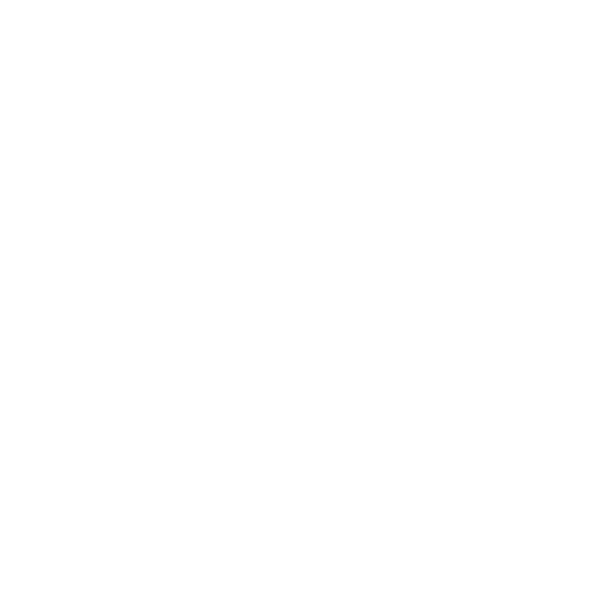 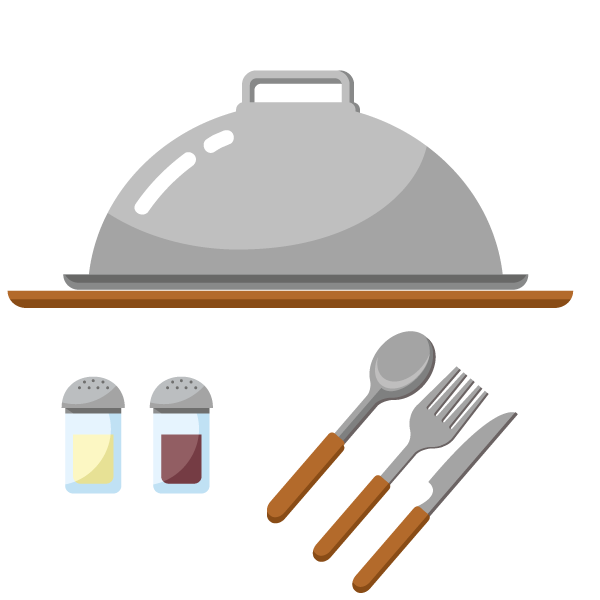 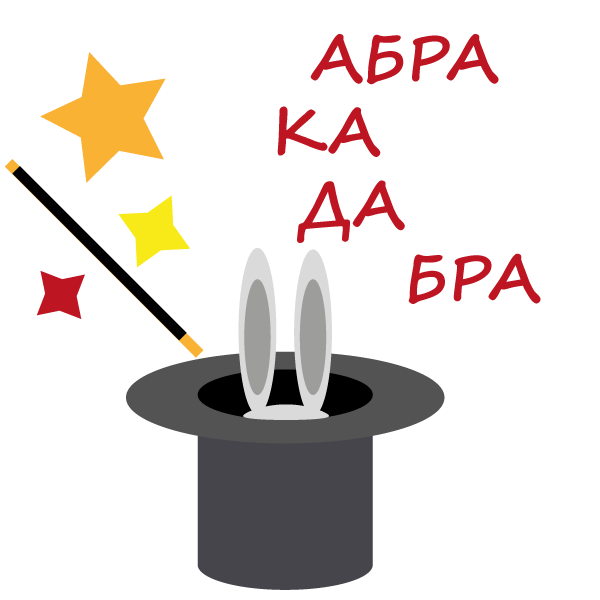 3
Что такое персональные данные?
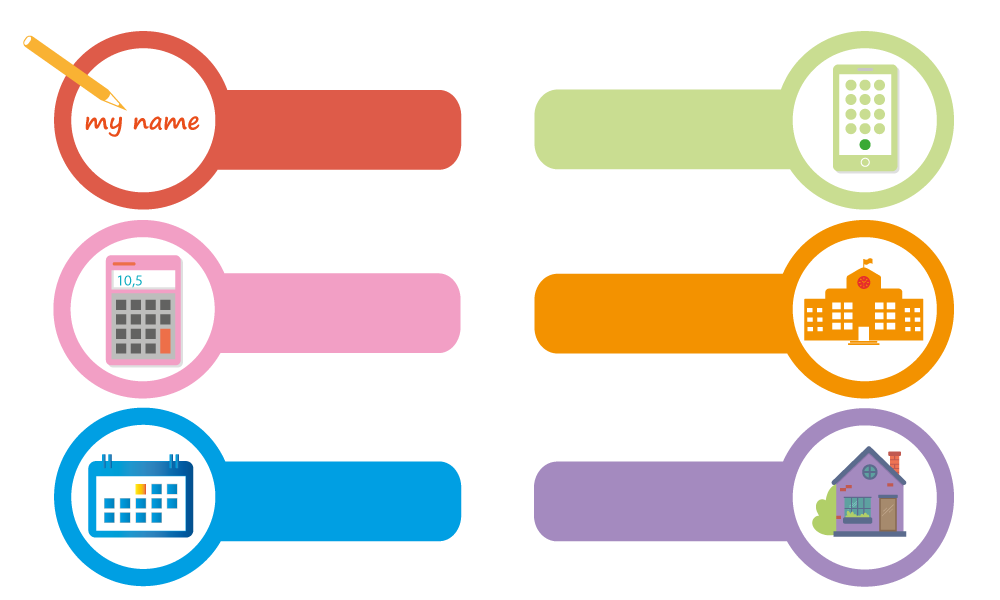 КАКОЙ У ТЕБЯ НОМЕР ТЕЛЕФОНА?
КАК ТЕБЯ ЗОВУТ?
В КАКОМ КЛАССЕ И КАКОЙ ШКОЛЕ ТЫ УЧИШЬСЯ?
СКОЛЬКО ТЕБЕ ЛЕТ?
КАКОГО ЧИСЛА У ТЕБЯ ДЕНЬ РОЖДЕНИЯ?
ГДЕ ТЫ ЖИВЕШЬ?
4
Нужно ли беречь свои персональные данные?
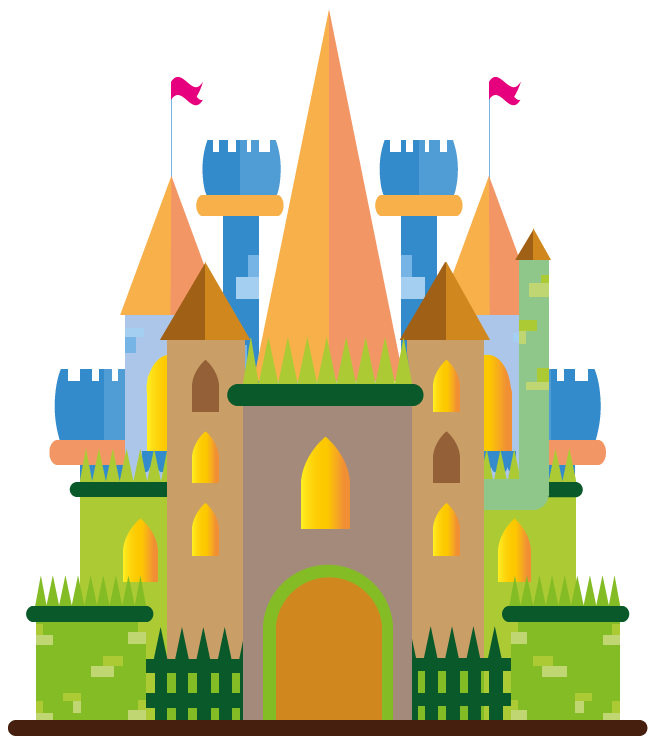 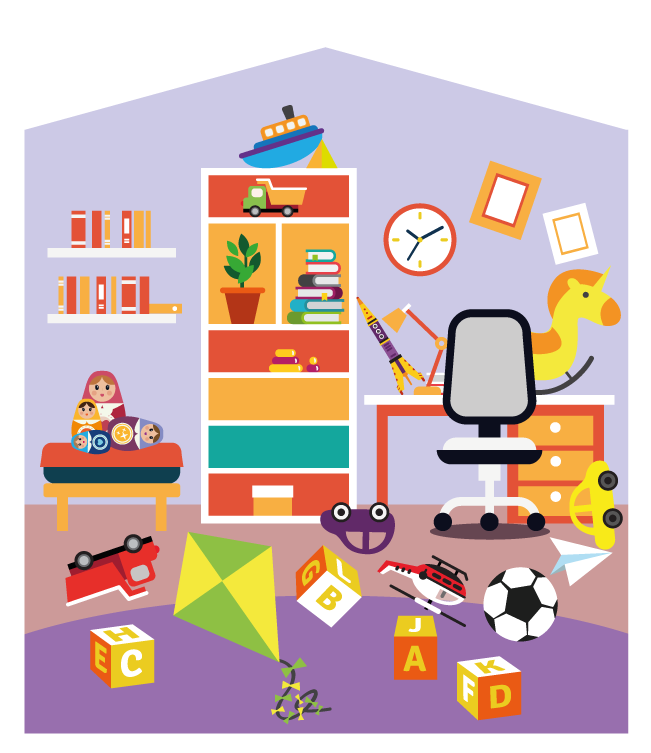 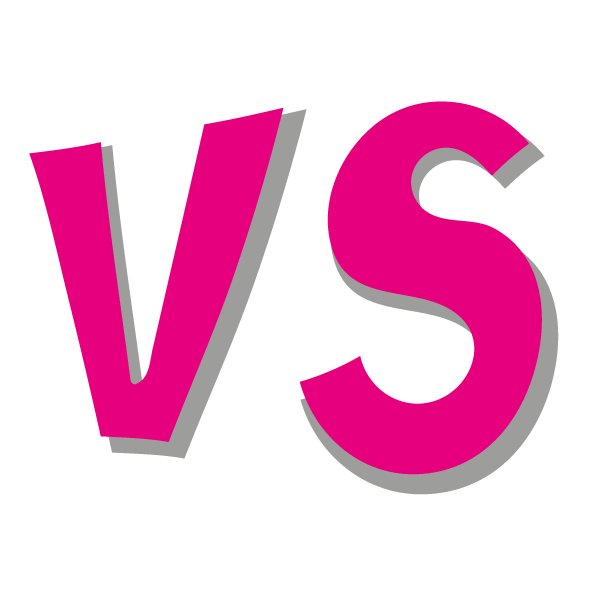 5